Simple Spirometry
Dr Reema Altaweraqi
Objectives
1. Describe how a bell-type spirometer is used to measure lung volumes and capacities.2. List and Define the different lung volumes and capacities.3. State the normal values of each lung volume and capacity.4. Discuss the physiological and pathological factors that may affect the different lung volumes and capacities.
Simple Spirometry
Is a pulmonary function test that measure lung volumes and capacitiesWhy do we perform spirometer test? - Cause of SOB- Rule out obstructive or restrictive lung disease - Diagnose and monitor lung problems.- Monitor how well medications are working.
Equipment
Simple spirometer ( many types are available, Bell-type spirometer or water-gauge spirometer ) 
 Nose clip. 
 Disposable mouth piece.
Simple spirometer
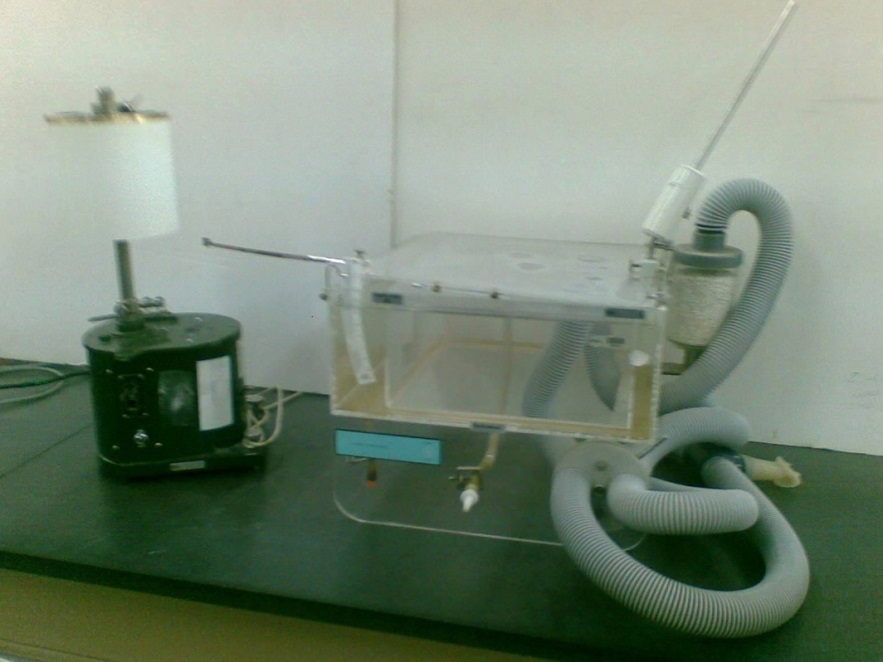 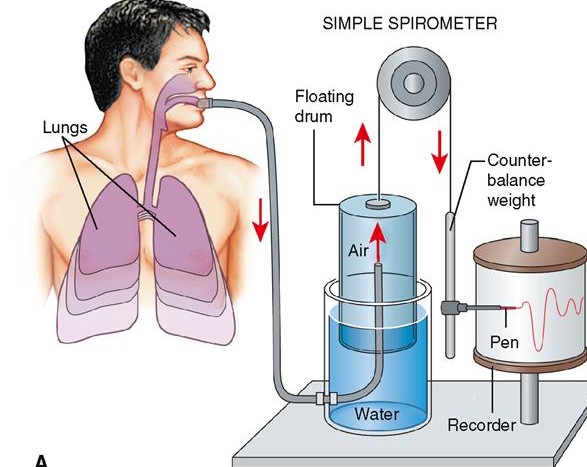 Procedure
1. Insert the mouthpiece in the subject’s mouth. 
2. Place the nose clip on the subject’s nose. 
3. Ask the subject to take normal breaths through the mouthpiece for a short while. 
4. After recording few normal breaths, ask the subject to take a deep forceful inspiration filling their lungs to their maximum ability, then exhale gently and follow it with few normal breaths. 
5. Than ask the subject to expire quickly, forcibly and as completely as possible. Followed by inhalation and normal breathing.
6. Finally, ask the subject to take a deep forceful inspiration and to follow it immediately with maximum quick and forceful expiration. Once this is complete, ask the subject to breath normally for a short time.
7. The spirogram is recorded on a moving drum.
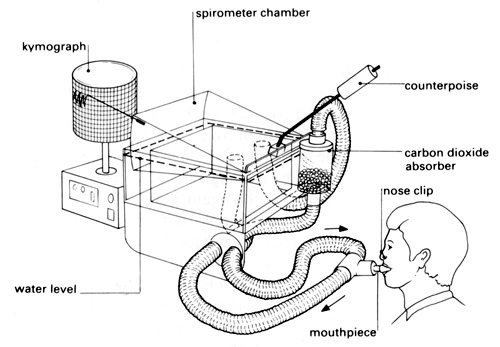 The subject breaths through a mouthpiece while a nose clip is placed on the nose to avoid air escaping through the nose. While breathing, air moves in and out of the spirometer chamber causing displacement in the pen attached to its surface. The moving pen draws the spirometry graph on kymograph. The degree of displacement is proportional to the volume of air moving in and out of the lungs. With proper calibration, the volume of air moving in and out of the lungs can be calculated.
Lung volumes and Capacities
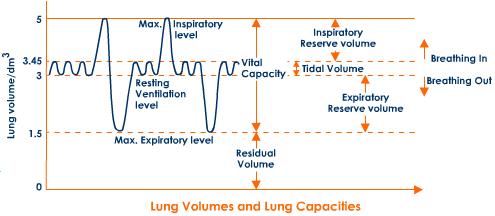 Lung volumes and Capacities
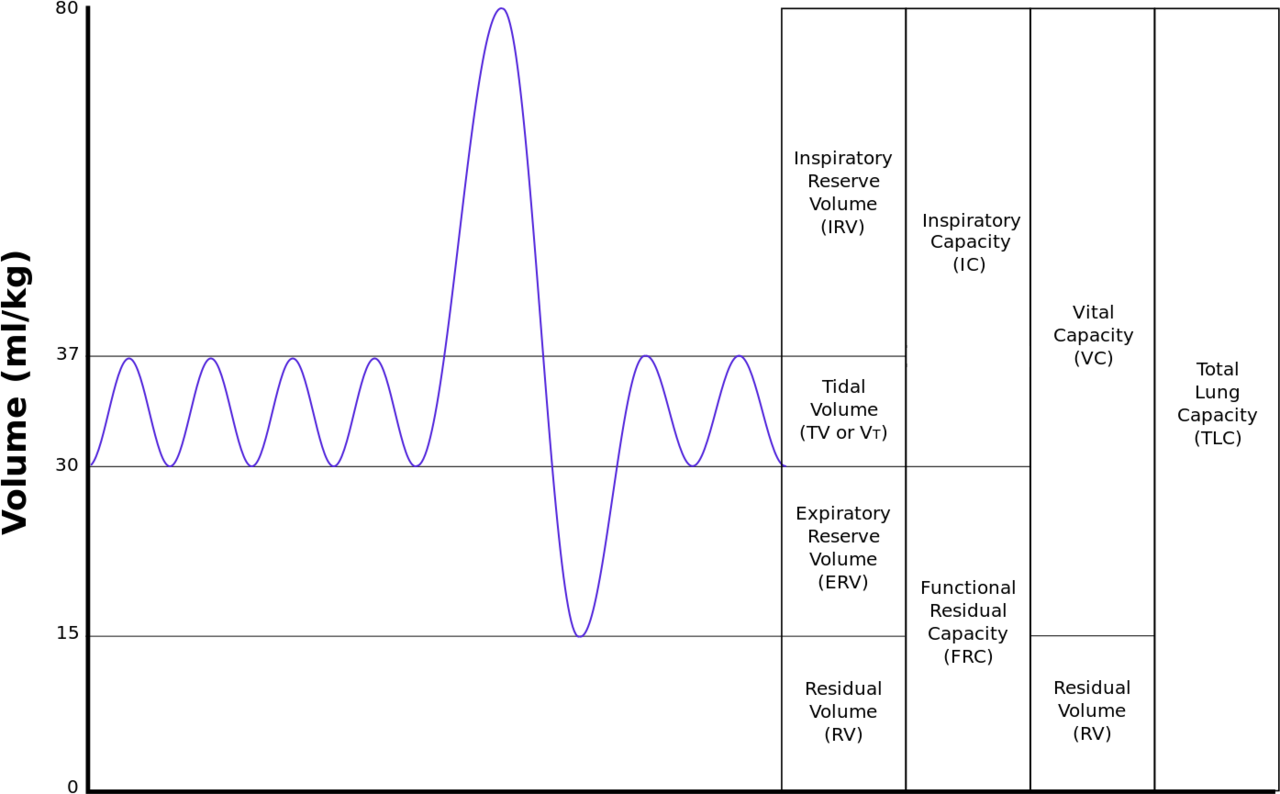 Lung volumes and Capacities
1. TIDAL VOLUME (TV)     - Volume of air inspired or expired during normal (quit) breathing.     - N = 500 ml or 0.5 L ( male and female ) 
 
2. INSPIRATORY RESERVE VOLUME (IRV)      - The extra volume of air that can be inspired by a maximal              inspiratory effort after normal inspiration.
      - Average : 3000 ml or 3 L      - Male : 3.3 L           Female : 1.9 L
Lung volumes and Capacities
3. EXPIRATORY RESERVE VOLUME (ERV)     - The extra volume of air that can be expired by forceful expiration                       after the end of a normal tidal expiration.
     - Average : 1100 ml or 1.1 L     - Male : 1 L          Female : 700 ml
Lung volumes and Capacities
4. RESIDUAL VOLUME (RV)    - The volume of air remaining in the lungs after the most forceful        expiration.     - Average : 1.2 L     ( RV and FRC can not be measured directly by Spirometry but         measured by Helium dilution method )
Lung volumes and Capacities
5. INSPIRATORY CAPACITY (IC)    - Volume of air inspired by a maximal inspiratory effort after        normal expiration.    - IC = TV + IRV    - Average : 3.5 L    - Male : 3.8 L         Female : 2.4 L
Lung volumes and Capacities
6. FUNCTIONAL RESIDUAL CAPACITY (FRC)     - The amount of air that remains in the lungs at the end of normal        expiration.    - FRC = ERV + RV     - Average : 2.3 L   
7. VITAL CAPACITY (VC)     - The volume of air that can be maximally expired after maximum         inspiration.     - VC = TV + IRV + ERV     - Average : 4600 ml or 4.6 L     - Male : 4.8 L          Female : 3.1 L
Lung volumes and Capacities
8. TOTAL LUNG CAPACITY (TLC)    - Is the maximum volume to which the lungs can be expanded         with the greatest possible inspiratory effort.     - TLC = VC + RV     - Average: 5800 ml or 5.8 L
Physiological factors affecting lung volumes and capacities
1. Age             - ↑ RV, ↑ FRC with ↑ age             - ↓ VC with age (muscle weakness) 2. Sex            - females have 20 – 25% less values in all pulmonary volume and                capacities than males.3. Body size             - Obese : ↓ VC , ↓ FRC because there is ↑ elastic recoil of the lungs.4. Athletes              - ↑ VC
Pathological conditions affecting lung volumes and capacities
Restrictive Lung diseases       ( e.g. Alveolar Fibrosis)- Reduce the compliance of the lungs ( restrict expansion)   compressed lung volumes - ↓ VC, ↓ IRV, ↓ ERV, ↓RV, ↓ TV - ↑ breathing frequency
Pathological conditions affecting lung volumes and capacities
Obstructive Lung diseases         ( e.g. Emphysema )- ↑ Resistance to airflow ( small airway closure during expiration)      air trapping ( pulmonary hyperinflation)
 - ↑ TLC, ↑ FRC, ↑ RV, ↑ TV - ↓ VC, ↓ ERV
Thank You